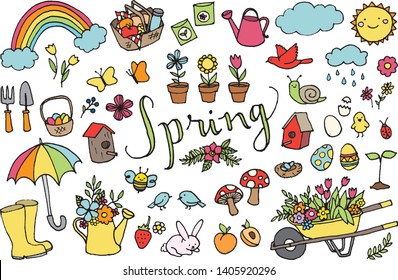 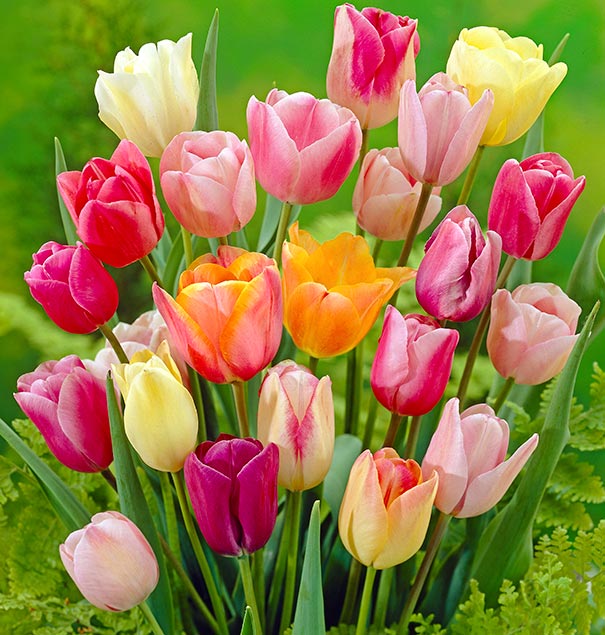 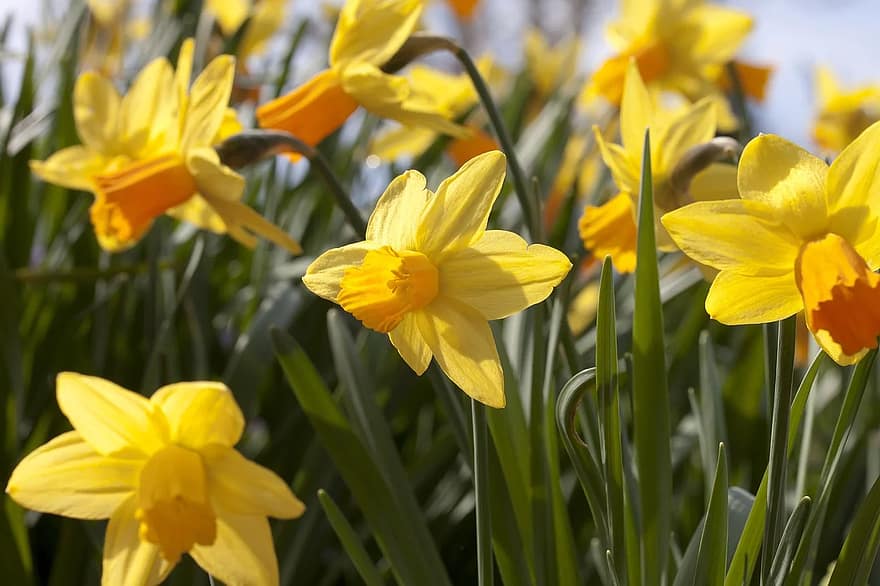 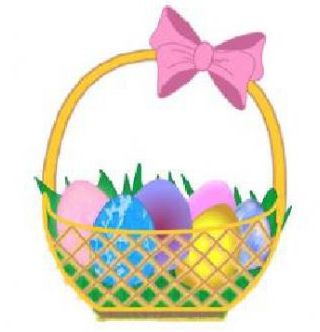 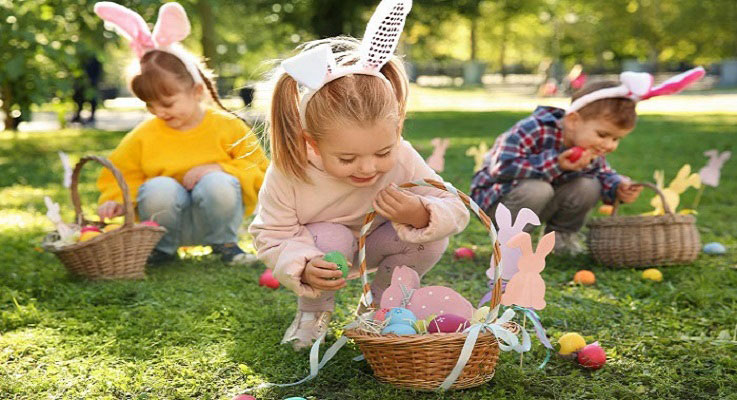 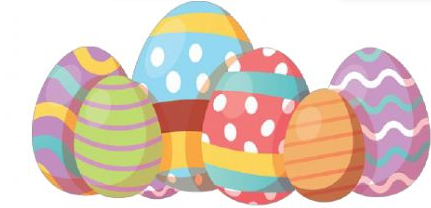 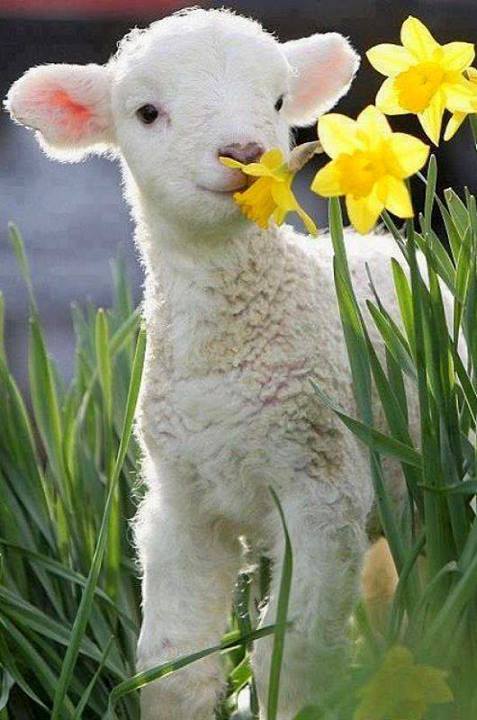 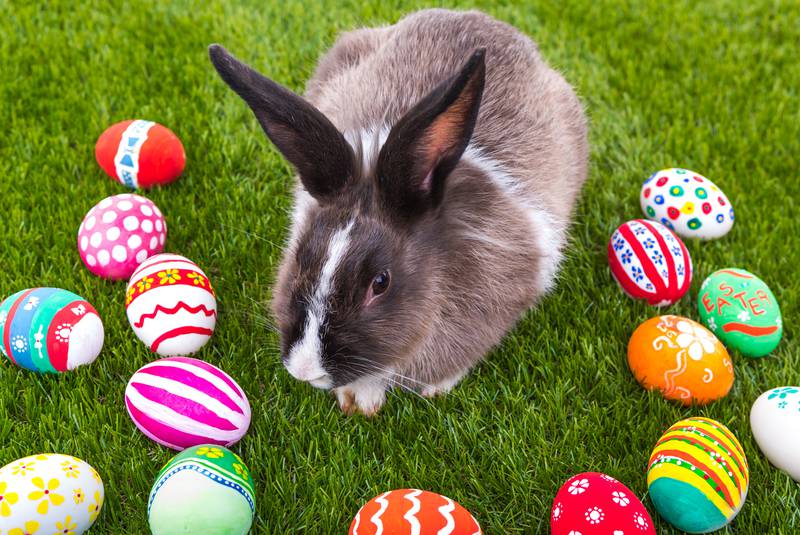 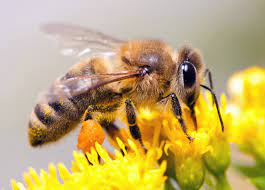 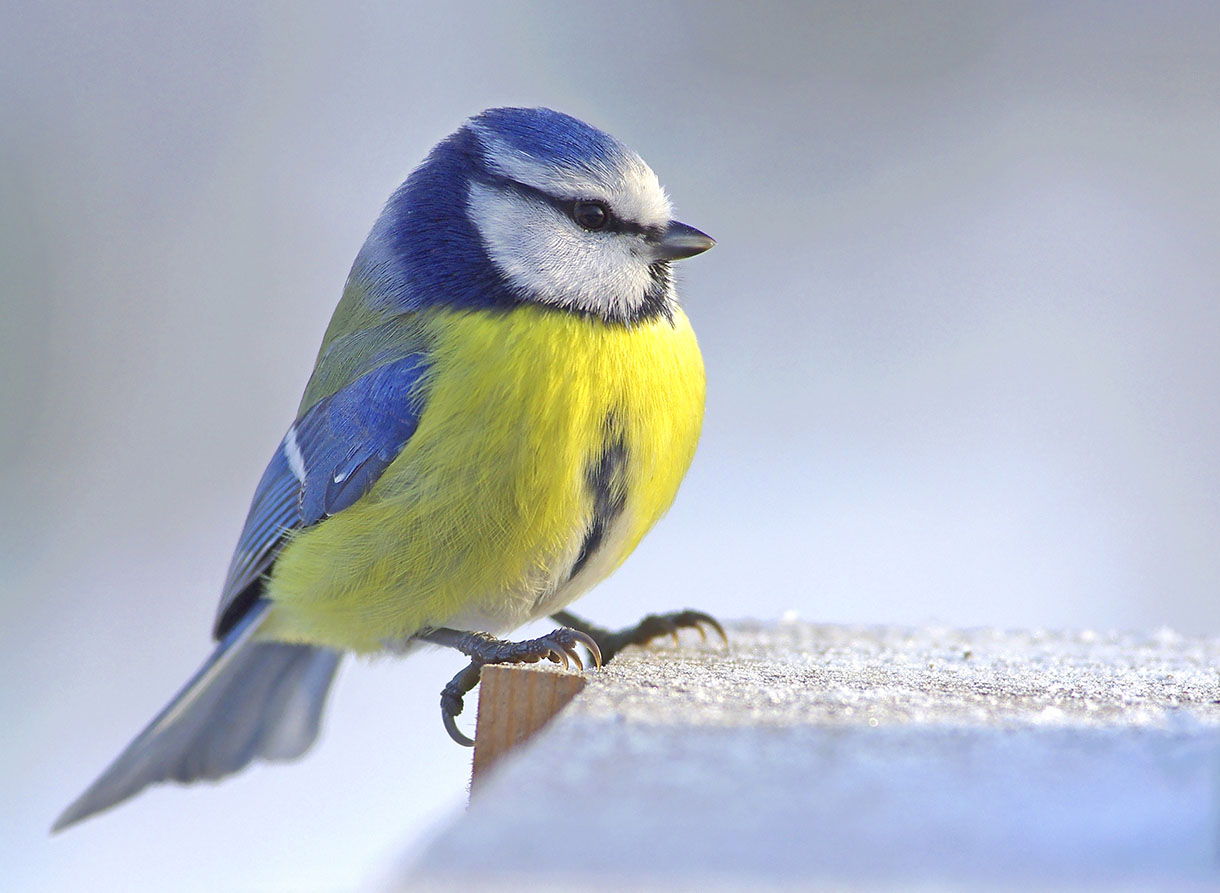 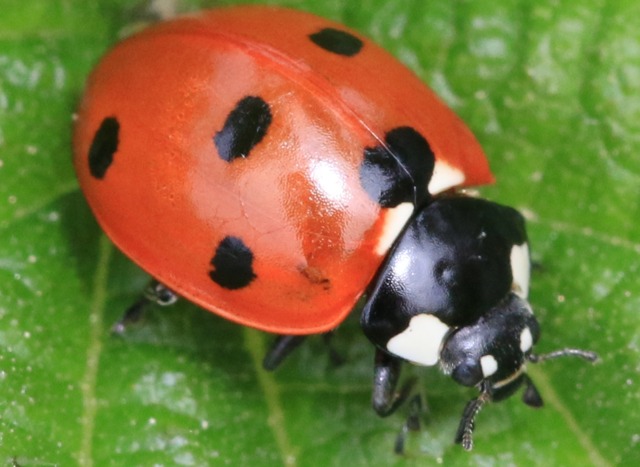 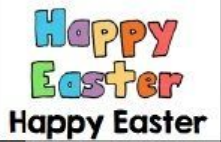 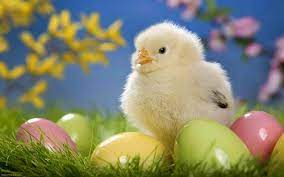 www.ardoise-craie.fr
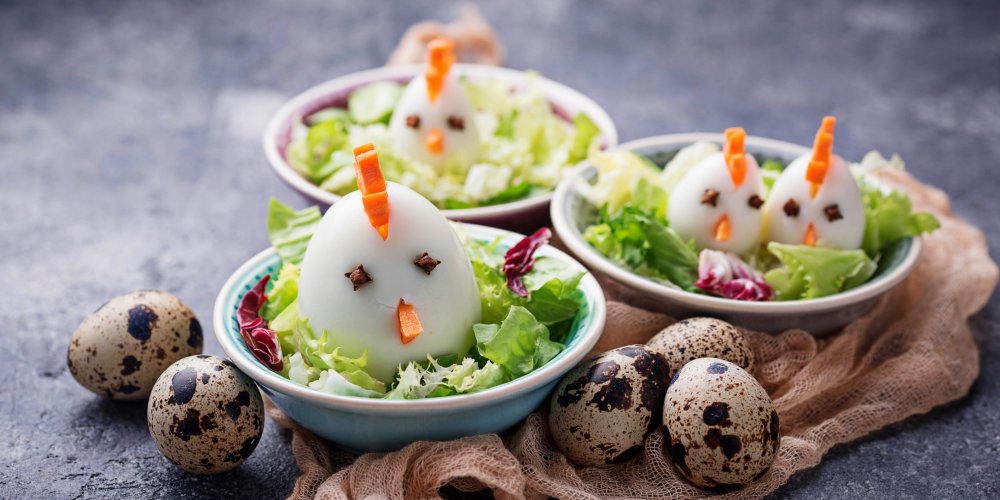 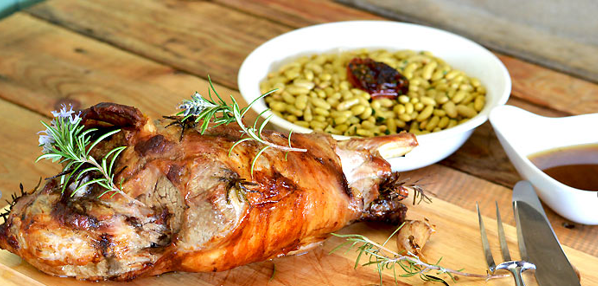 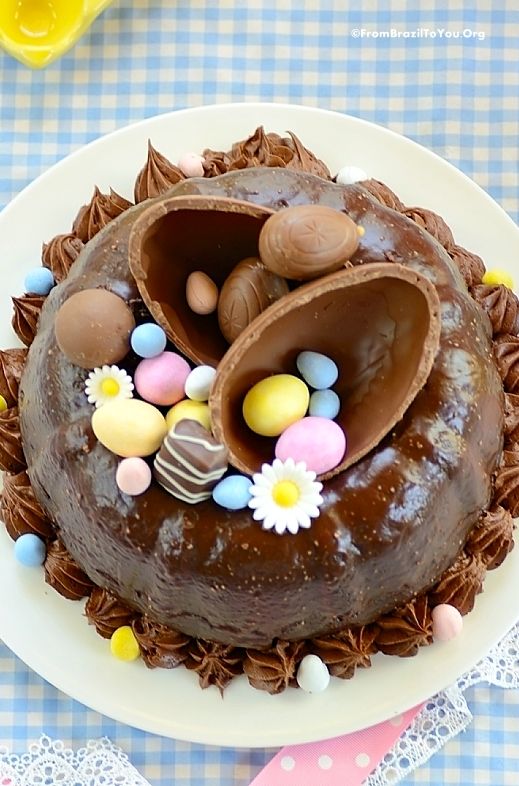 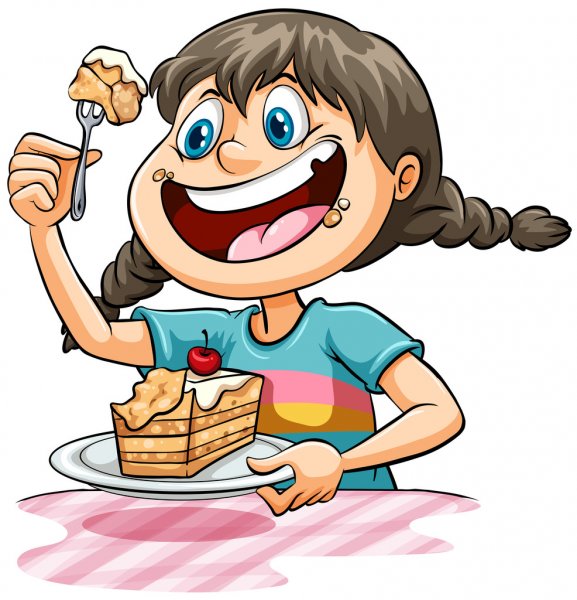 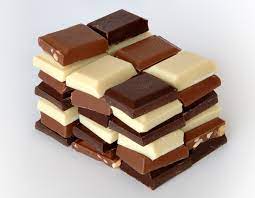 www.ardoise-craie.fr
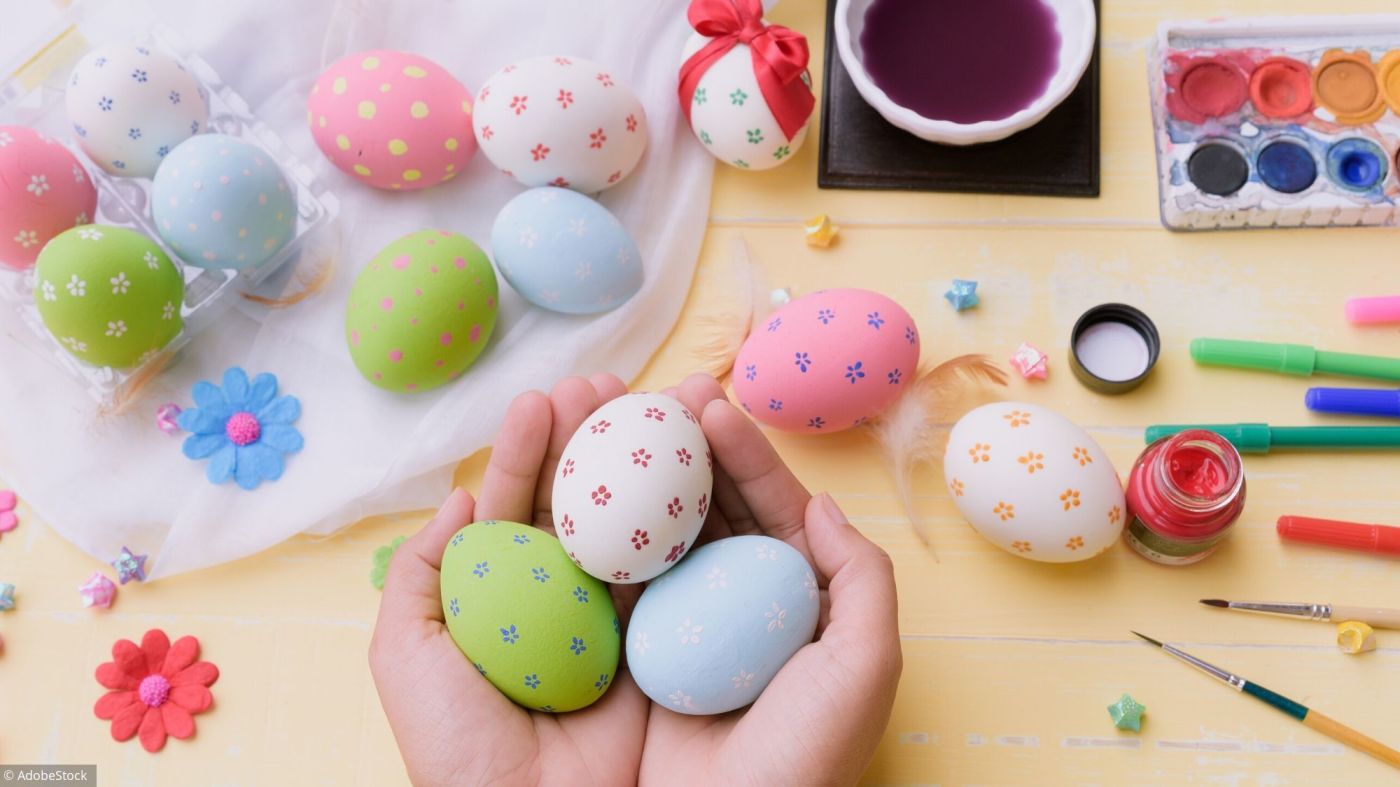 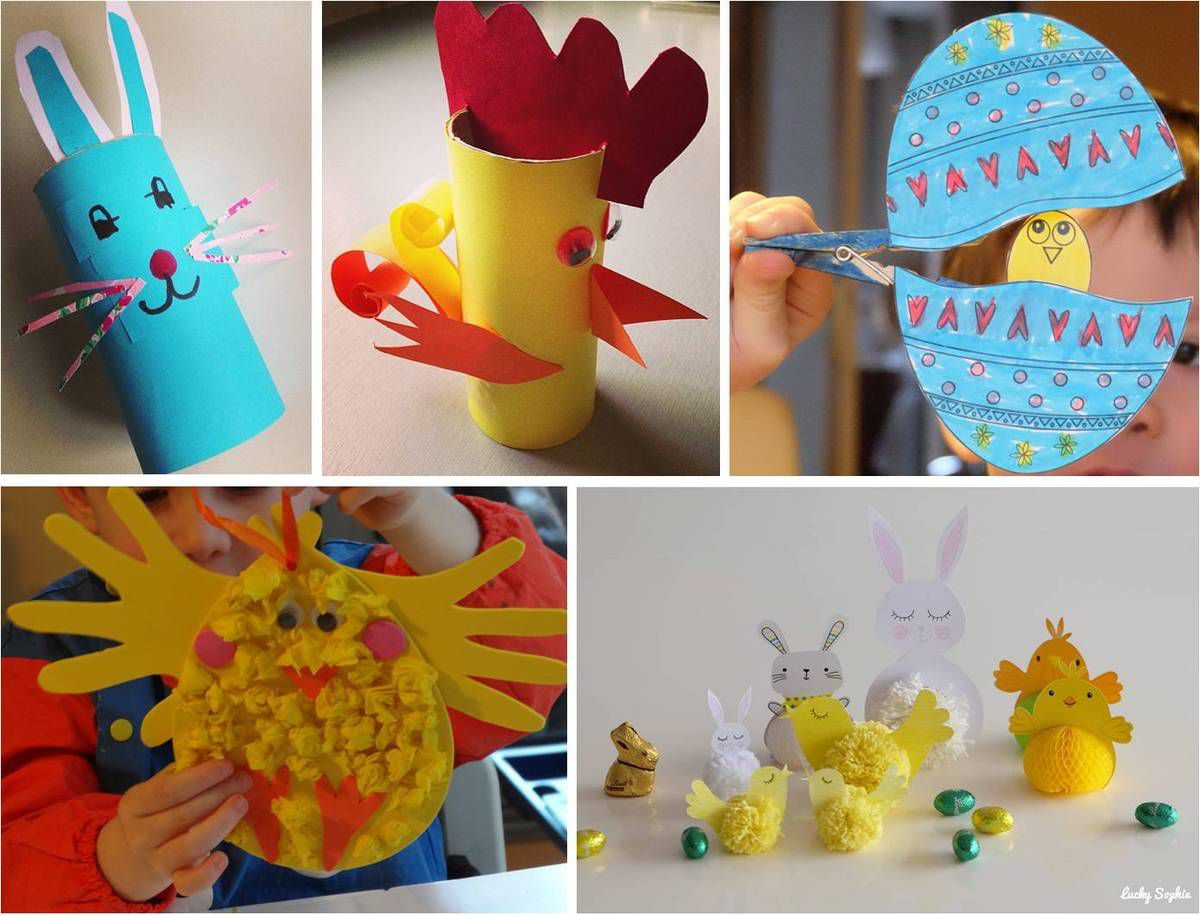 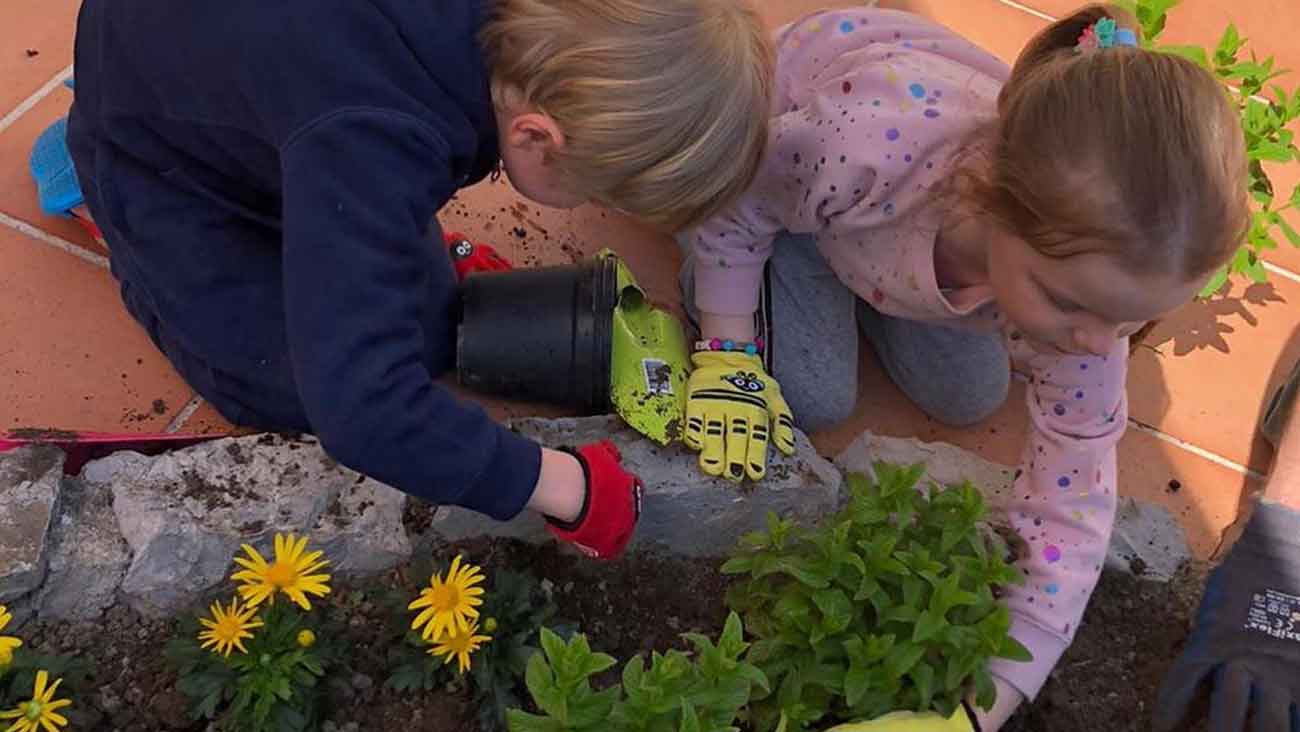 www.ardoise-craie.fr
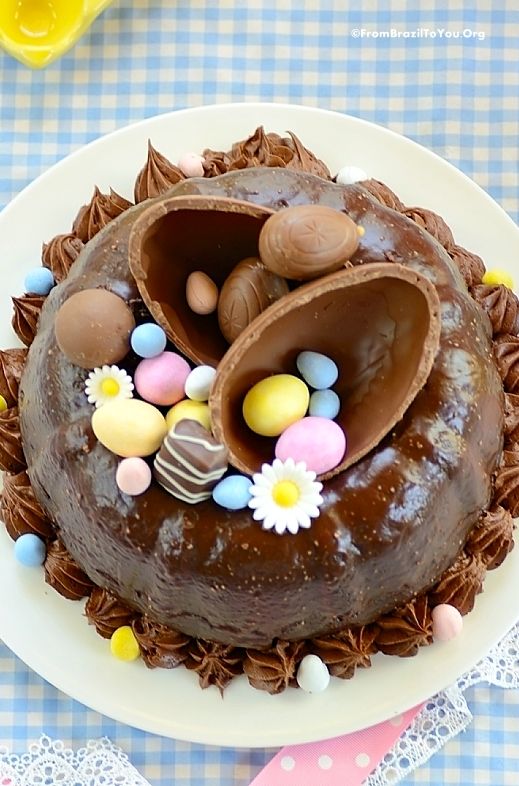 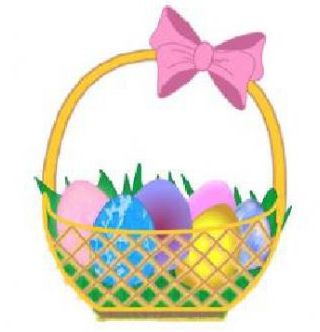 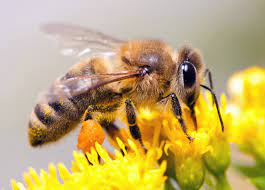 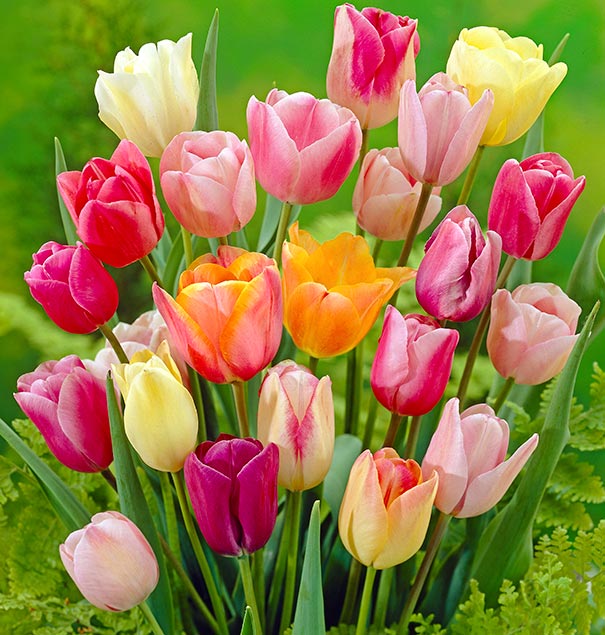 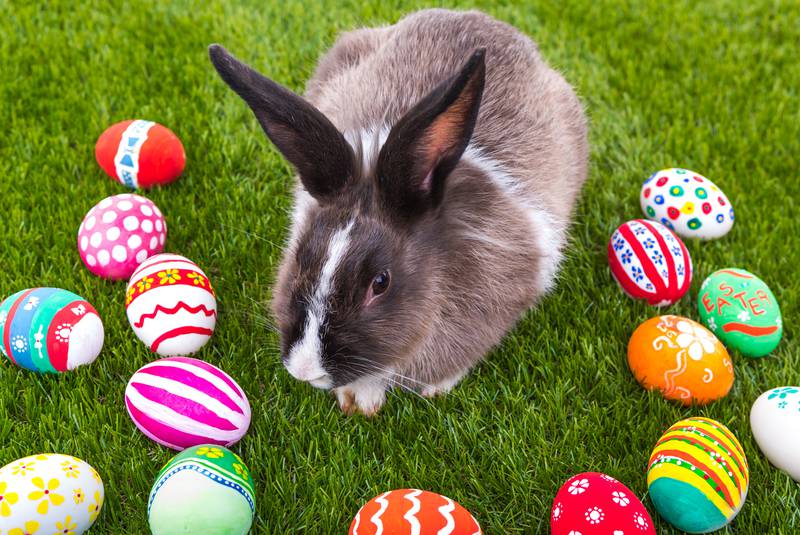 3
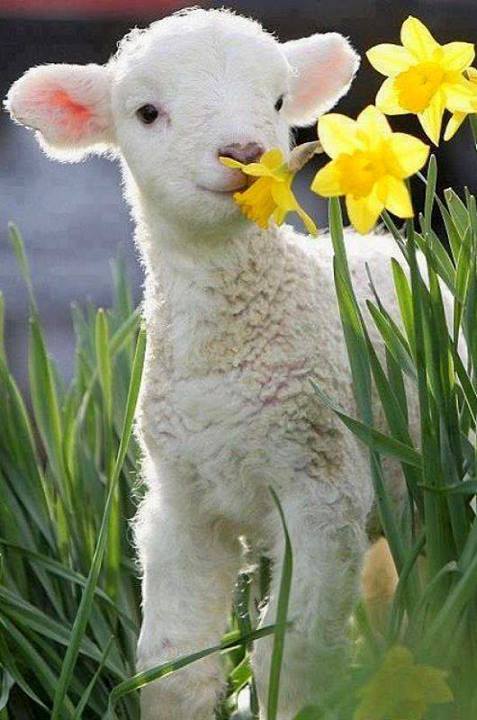 1
4
6
2
5
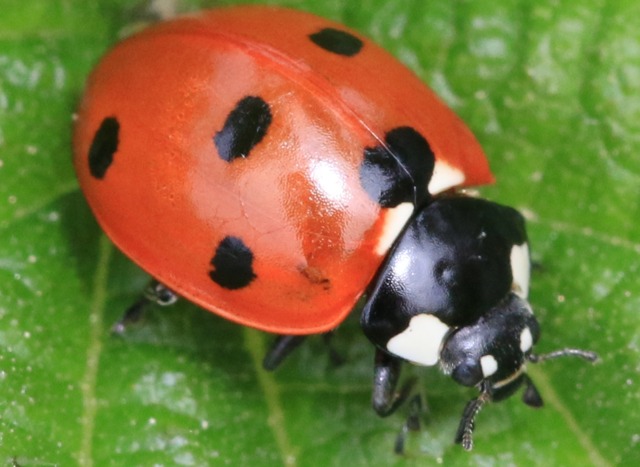 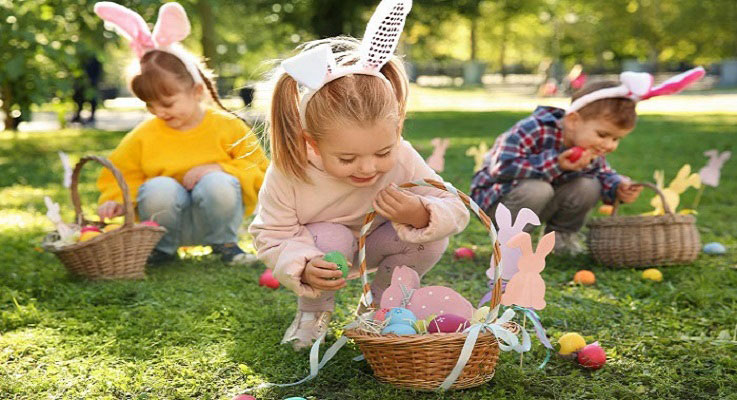 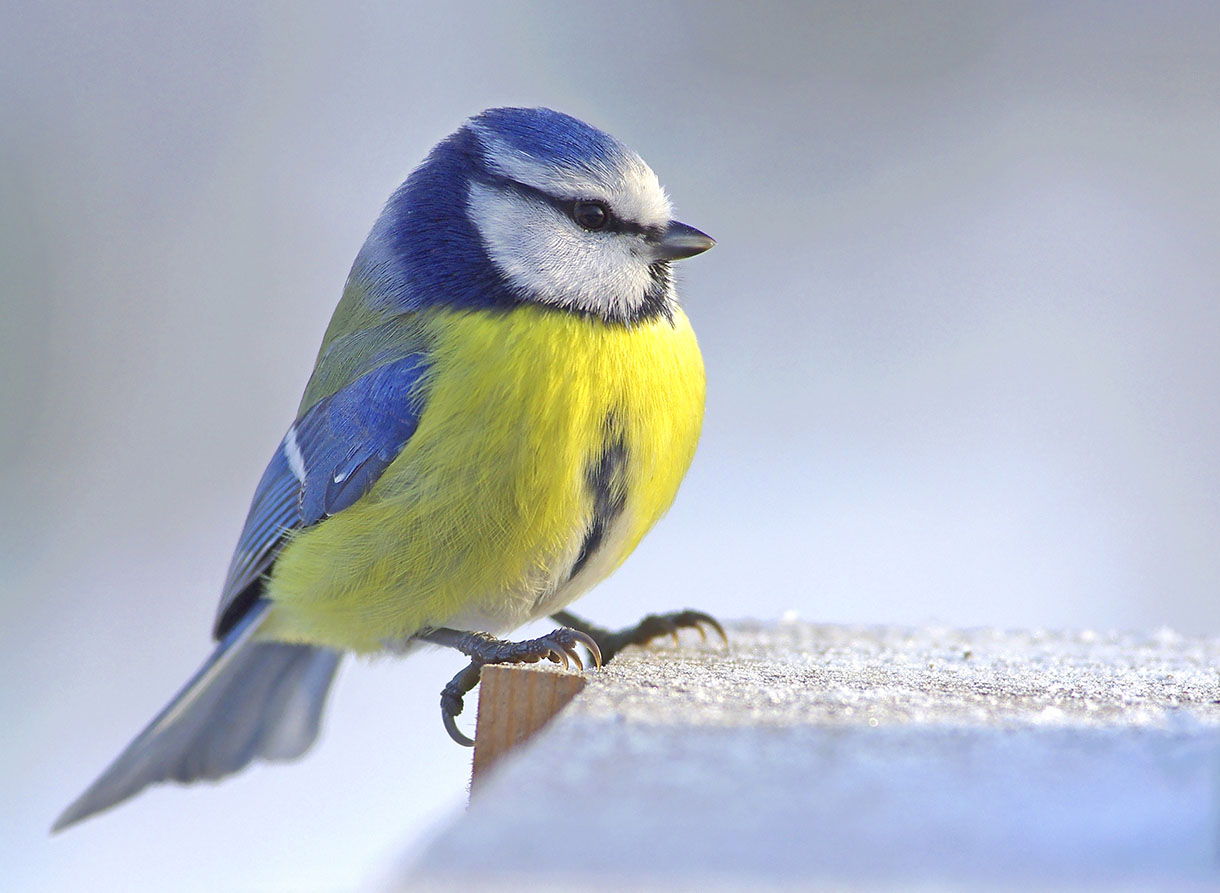 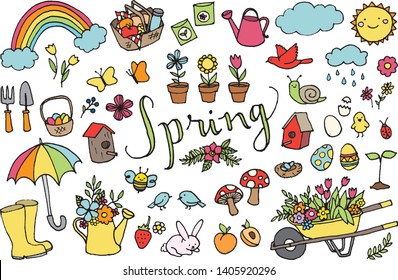 10
7
8
9
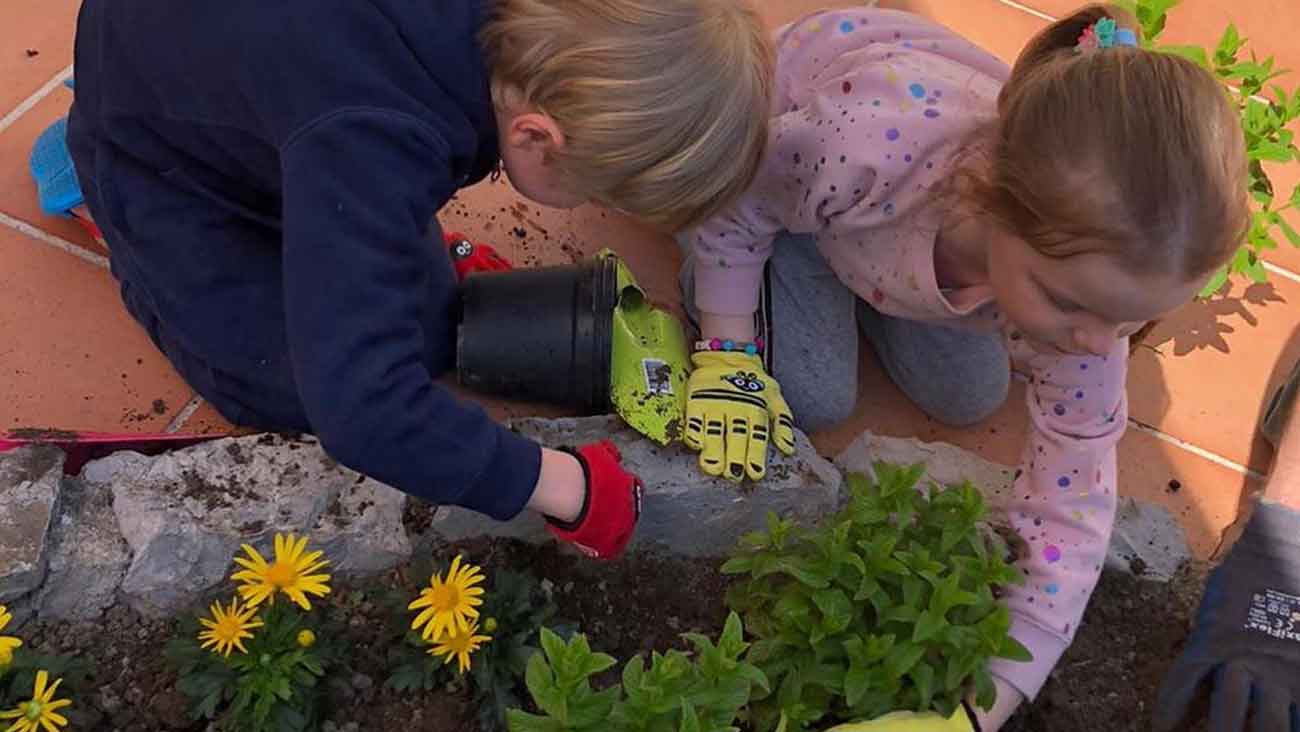 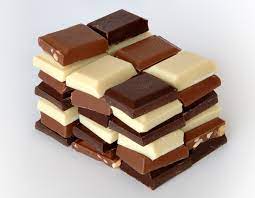 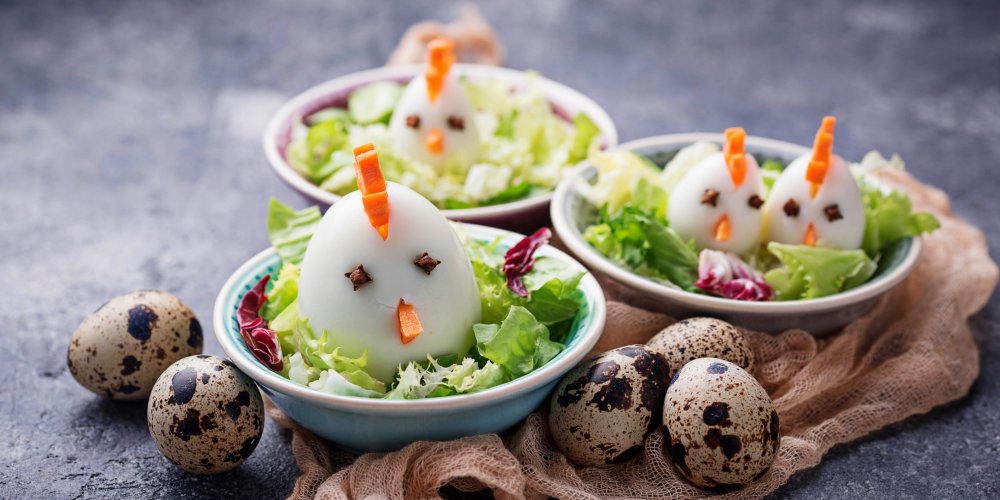 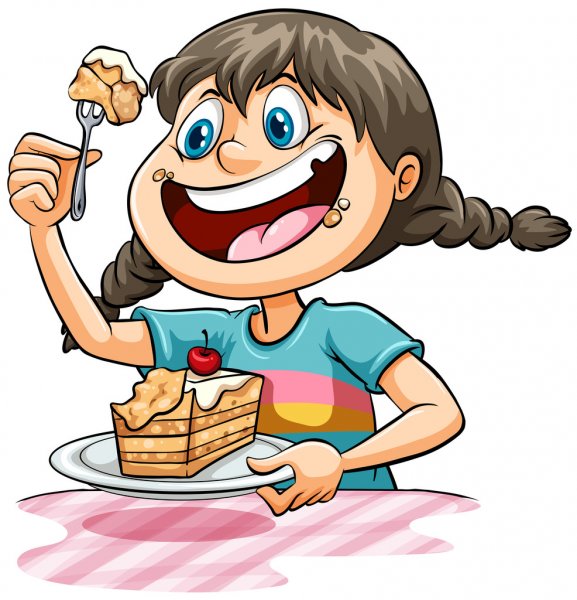 14
11
12
13
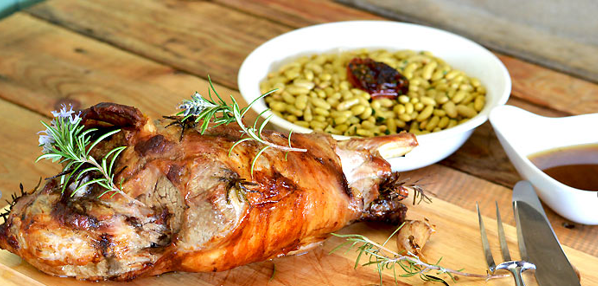 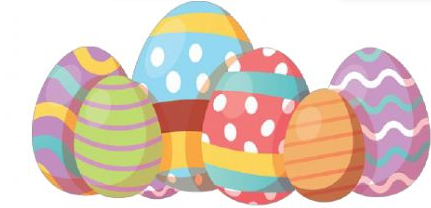 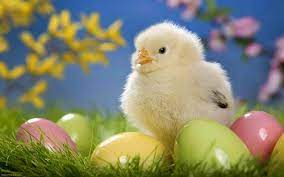 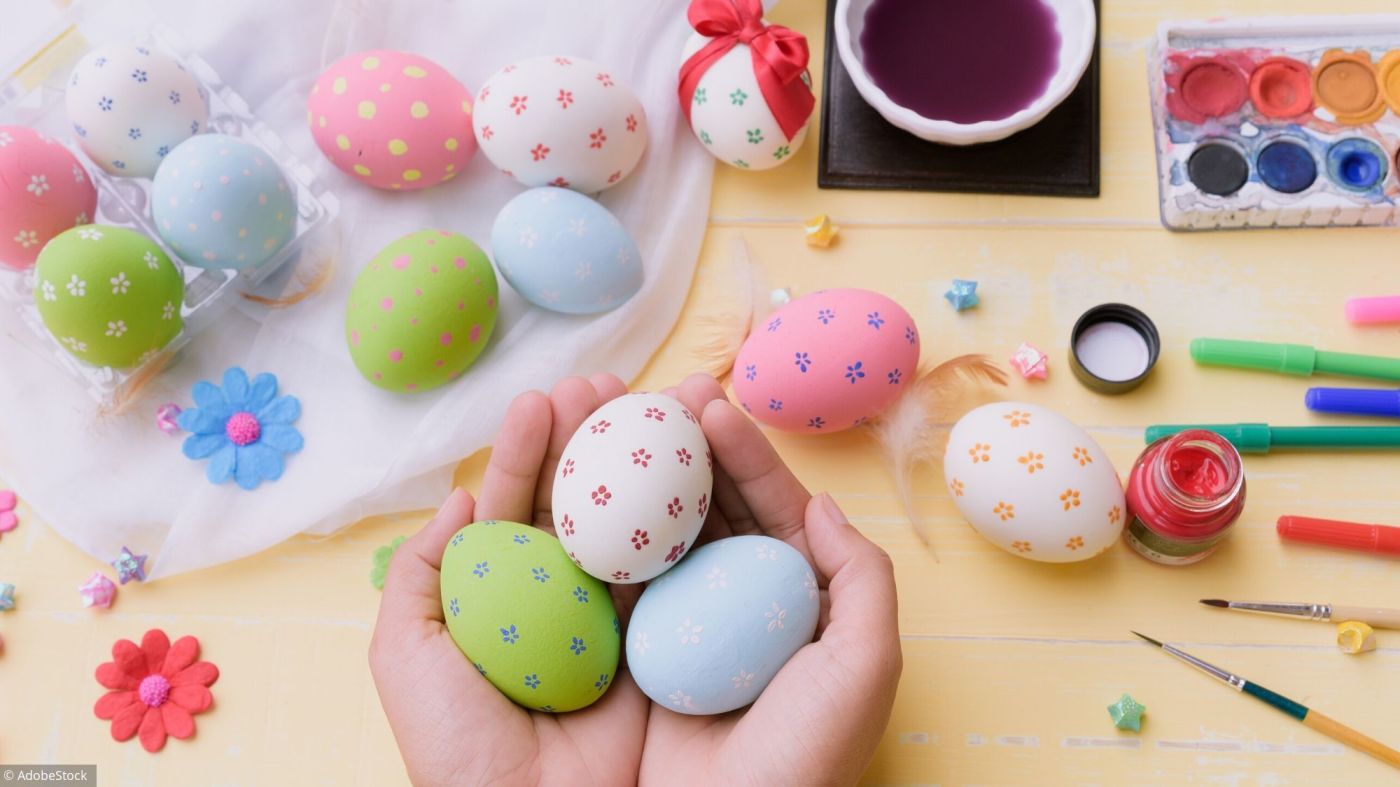 18
15
16
17
www.ardoise-craie.fr